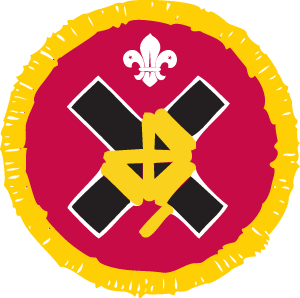 CUB ZOOM:KNOTTING
Where were knots invented?
Tie-land
How do you tell which one is the best knot?
You can‘t. They‘re all tied.
WHAT‘S THE DIFFERENCE BETWEEN A HITCH AND A KNOT?
CLOVE HITCH
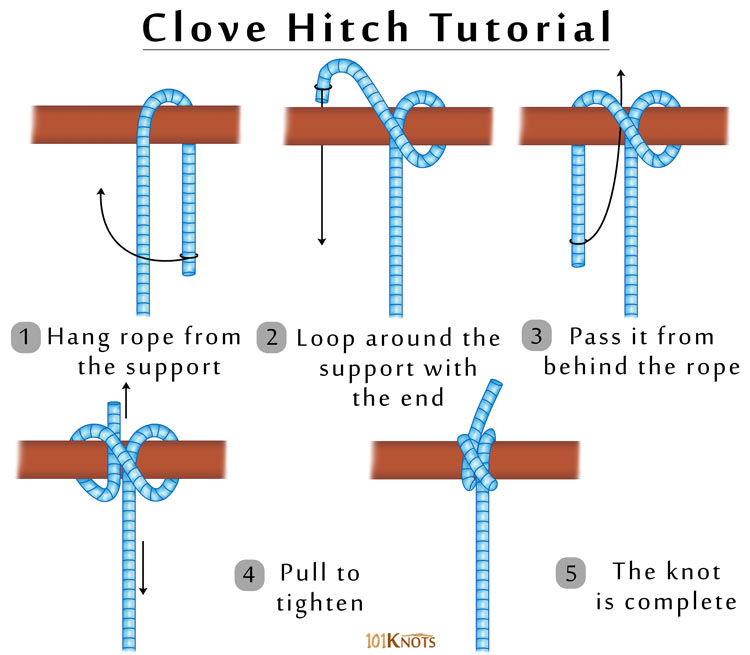 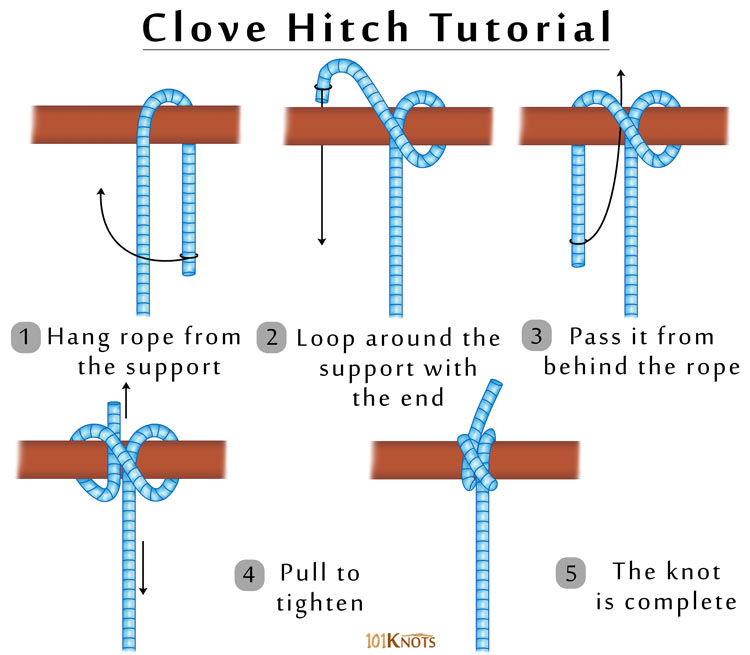 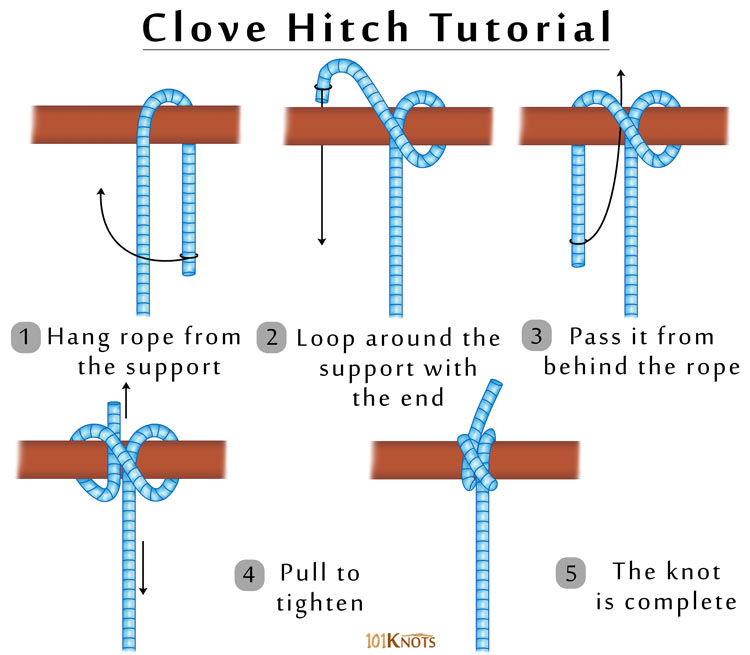 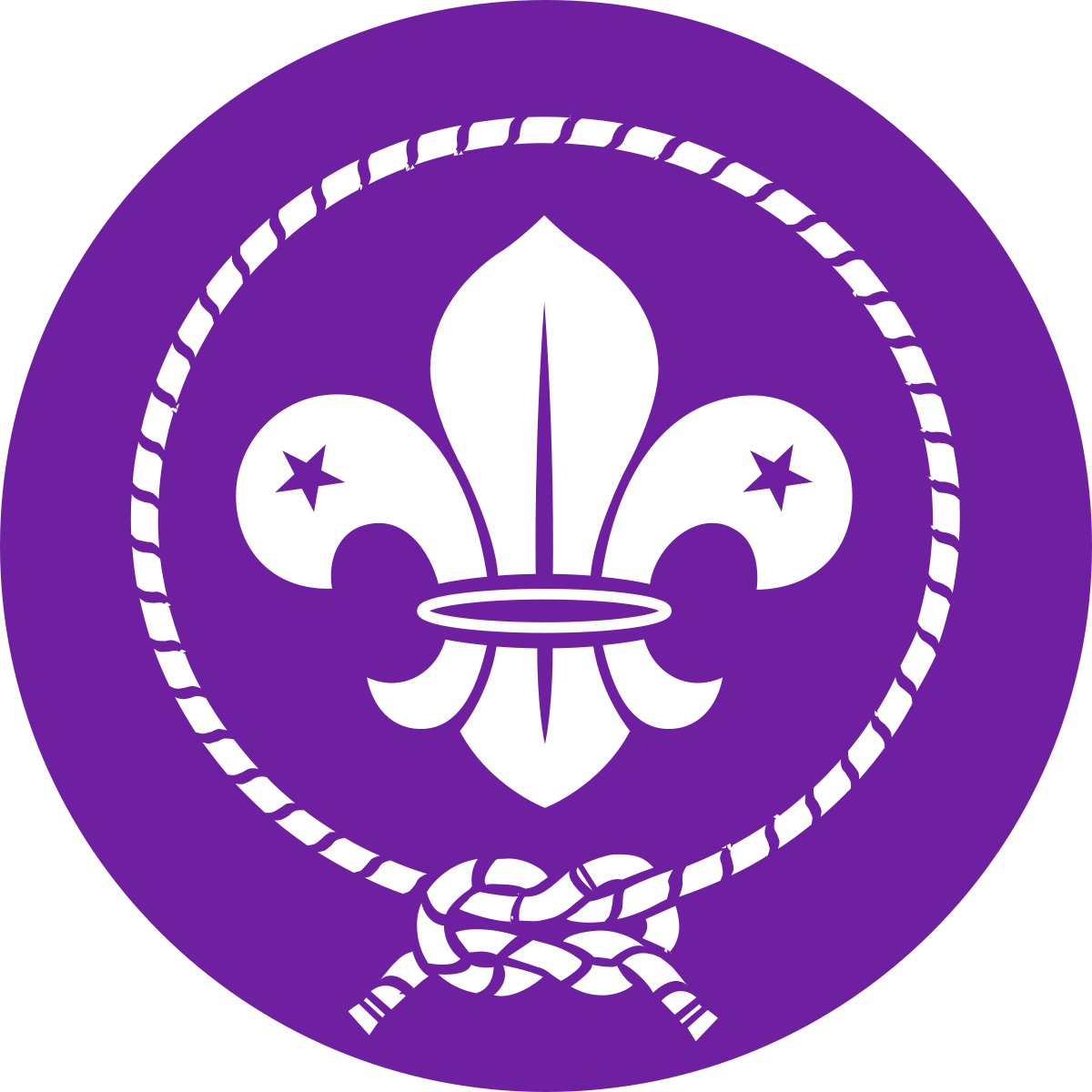 REEF KNOT
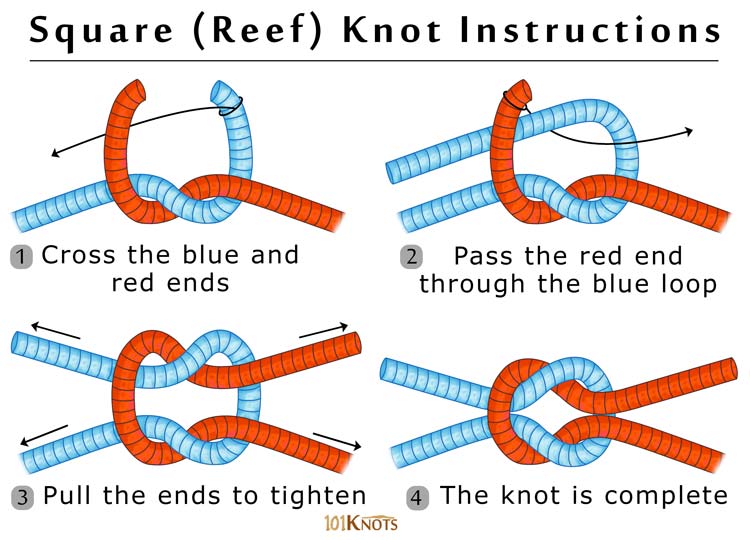 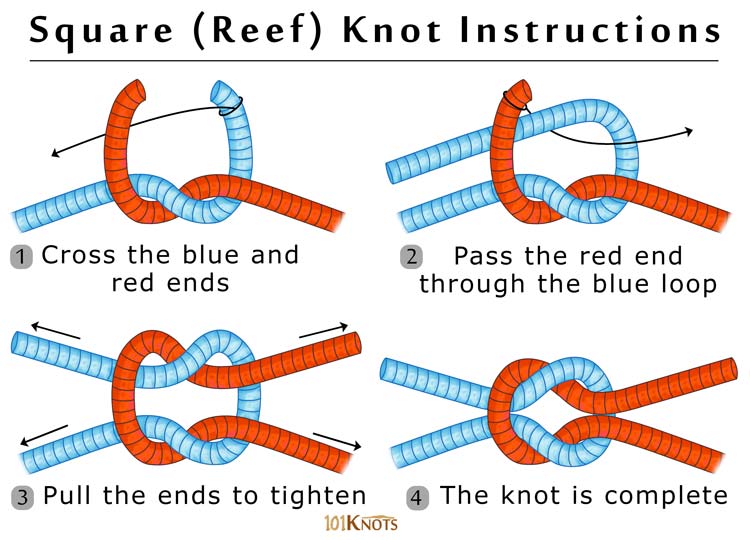 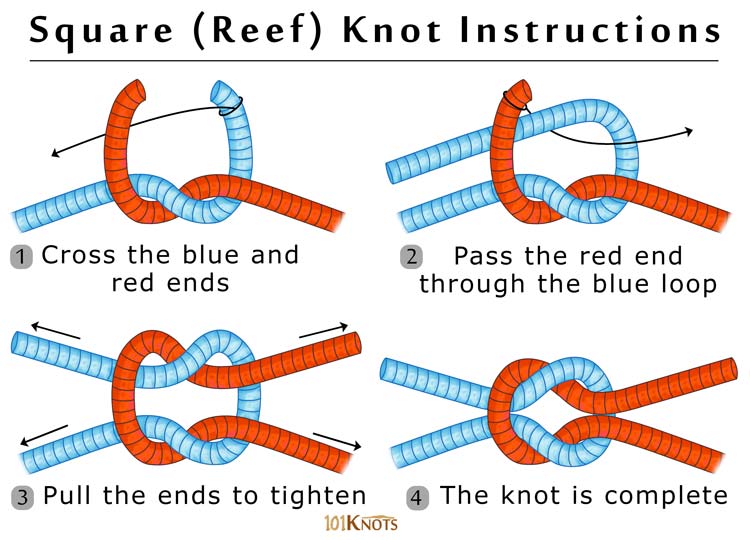 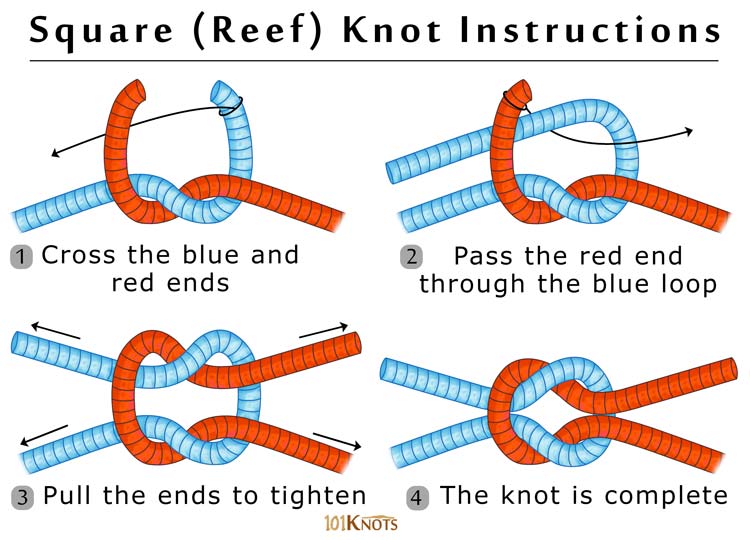 SQUARE LASHING
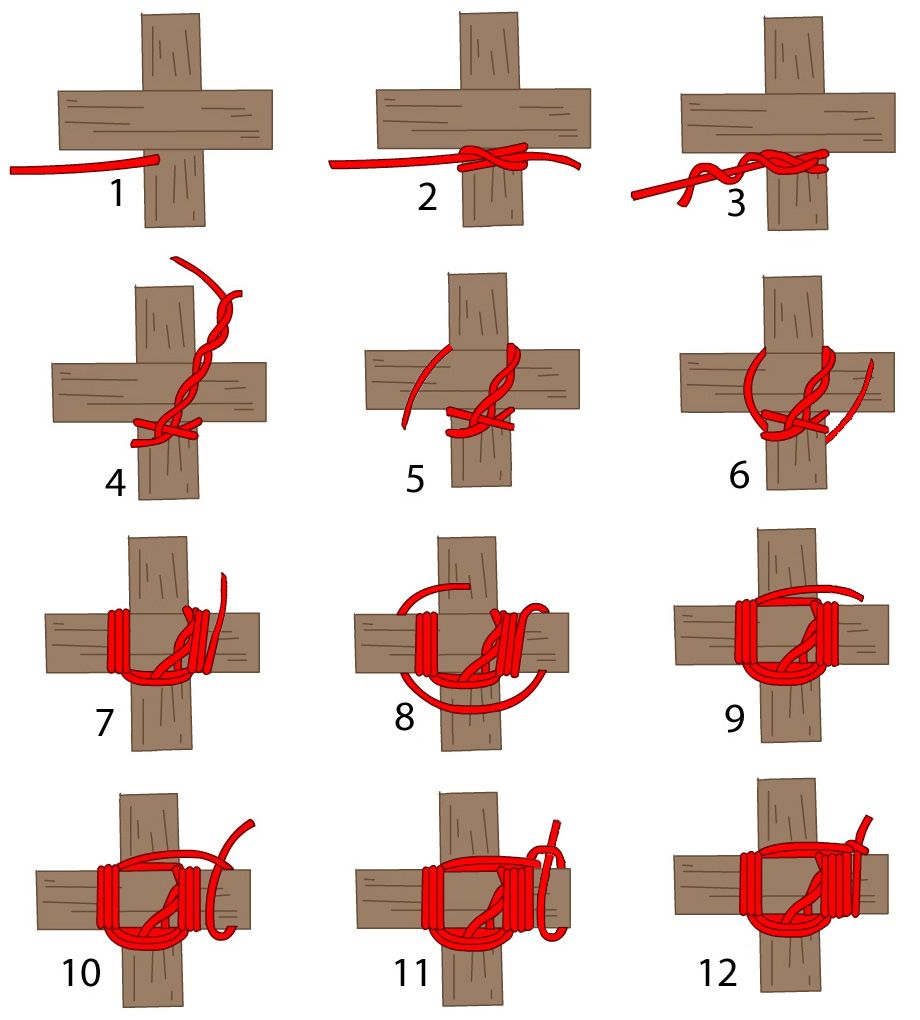 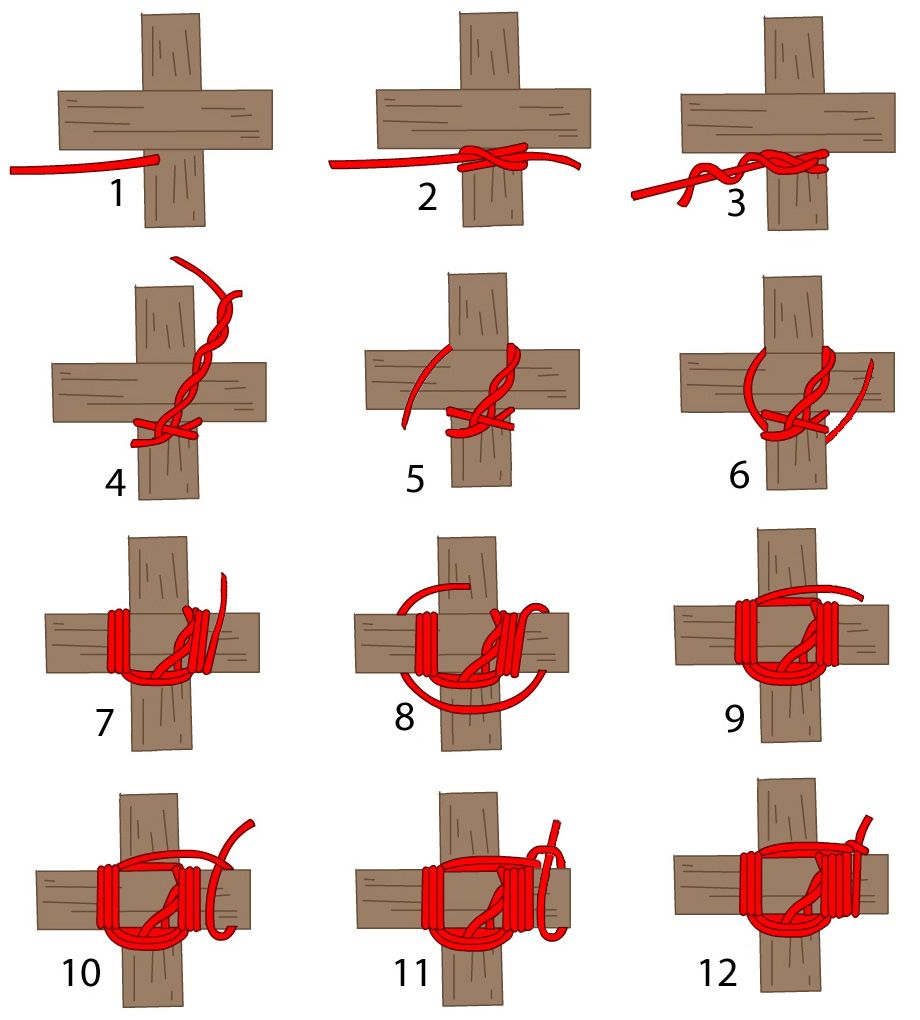 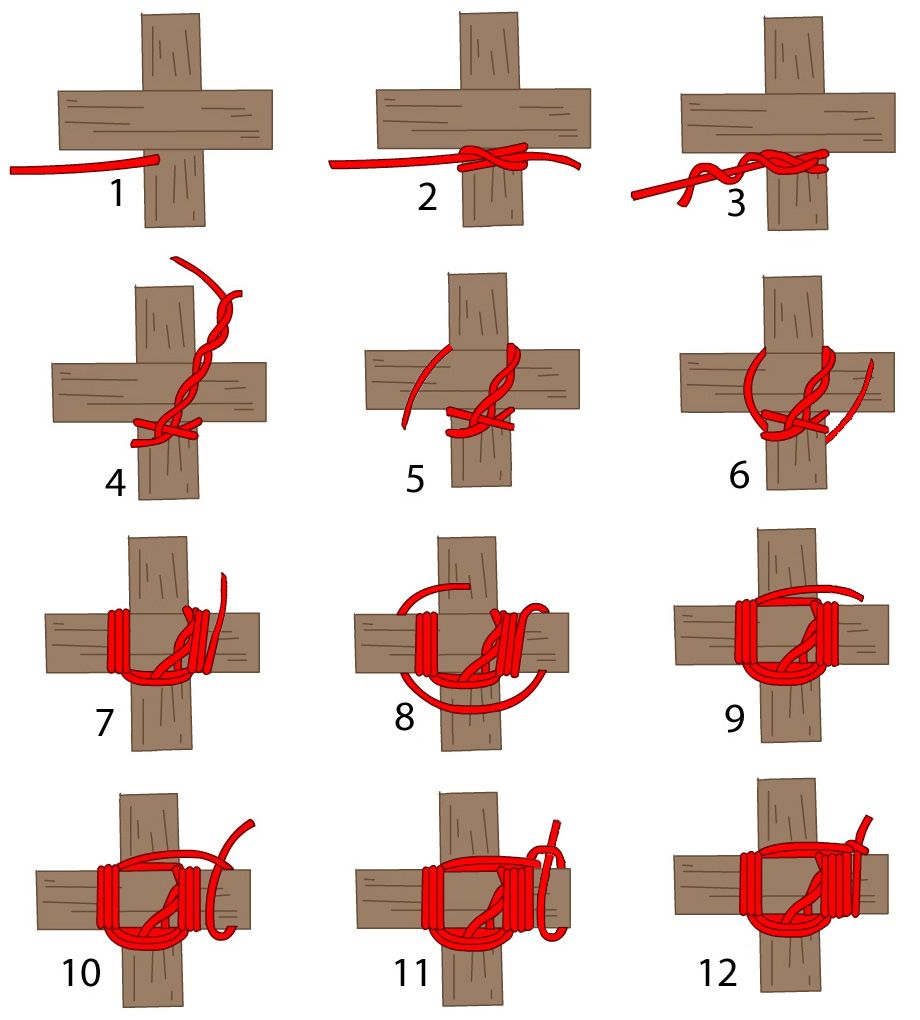 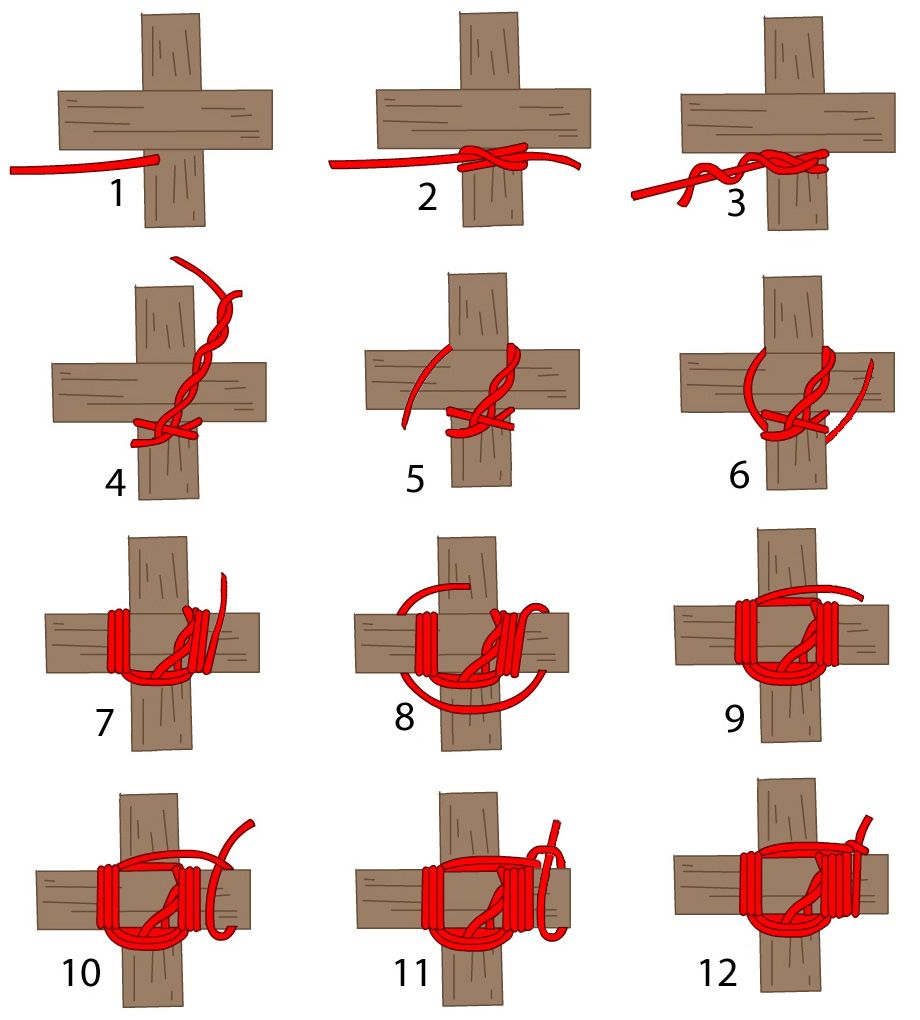